Getting to Know about the Past Tense
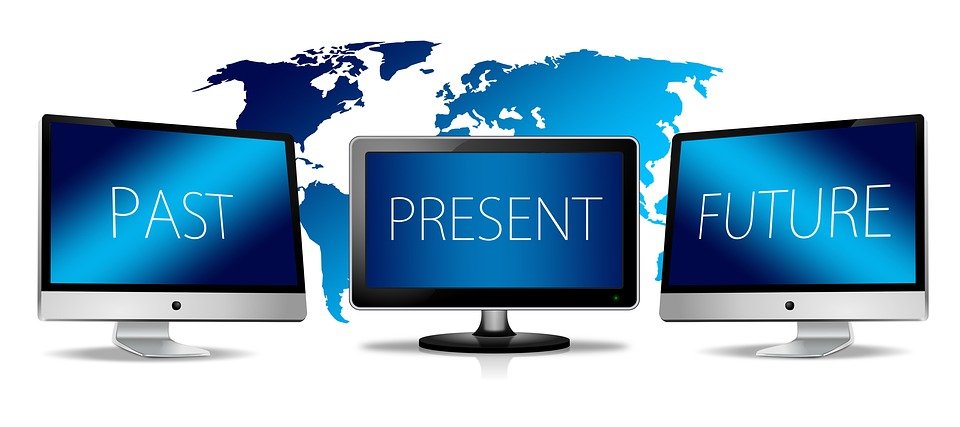 [Speaker Notes: Notes for Teacher - Students will be able to understand the difference between simple present tense and simple past tense, define simple past tense and  write  sentences in the simple past tense. 
Suggestions: <Ideas/ Images/ Animations / Others – To make better representation of the content >
Source of Multimedia used in this slide –
https://pixabay.com/illustrations/past-present-future-monitor-4026781/]
Simple Present Tense
Some Examples:
Priya colours the pictures.(now)
Mohit studies for his exams. (now)
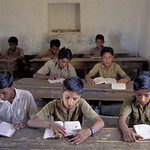 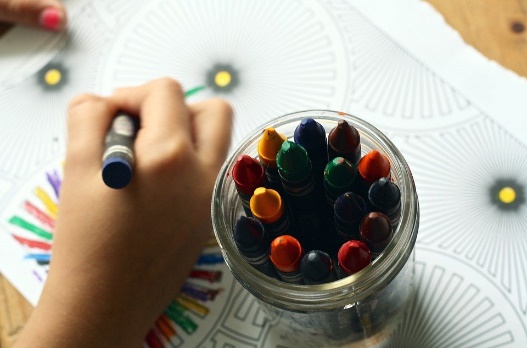 My brother is a doctor. (a state of being)
The Sun sets in the West. (scientific fact)
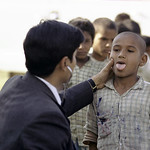 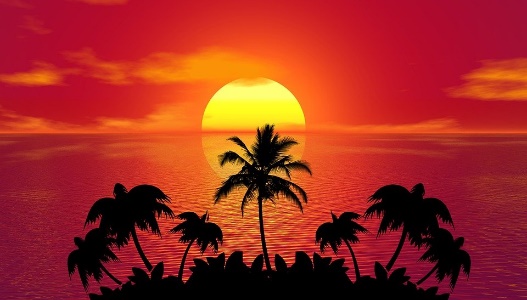 [Speaker Notes: Notes for Teacher – The teacher should briefly review the Verb Tense and Simple Present Tense by writing a few sentences on the blackboard  and eliciting responses from the students , by asking questions like – ‘When is Mohit studying for his exams?’, ‘When is Priya colouring a picture?’. 
Suggestions: <Ideas/ Images/ Animations / Others – To make better representation of the content >
Source of Multimedia used in this slide -  
Student: https://www.flickr.com/photos/10816734@N03/2243054338 by World Bank Photo Collection
Sunset: https://pixabay.com/illustrations/sunset-palm-trees-silhouettes-1651426/
Doctor: https://www.flickr.com/photos/10816734@N03/2183640710 by World Bank Photo Collection
Coloring: https://pixabay.com/photos/crayons-coloring-book-coloring-hand-1445053/]
Simple Past Tense
Timeline
Today = What day is today?
last year
last week
What day was yesterday?
last weekend
before summer
More examples
[Speaker Notes: Notes for Teacher – 
Suggestions: <Ideas/ Images/ Animations / Others – To make better representation of the content >
Source of Multimedia used in this slide -]
Simple Past Tense
Simple Past Tense
Action can be recent or distant past
How long ago is not important
Talks about action before now
[Speaker Notes: Notes for Teacher – 
Suggestions: <Ideas/ Images/ Animations / Others – To make better representation of the content >
Source of Multimedia used in this slide -]
Simple Past Tense: Examples
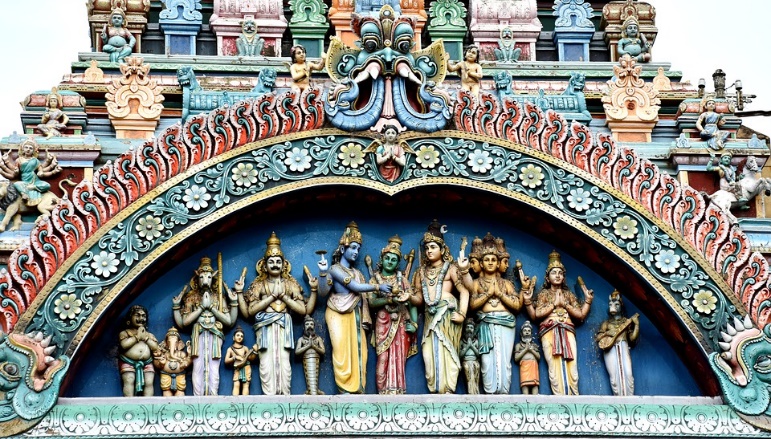 She played the piano for the school function.
We lived in Madurai in 2010.
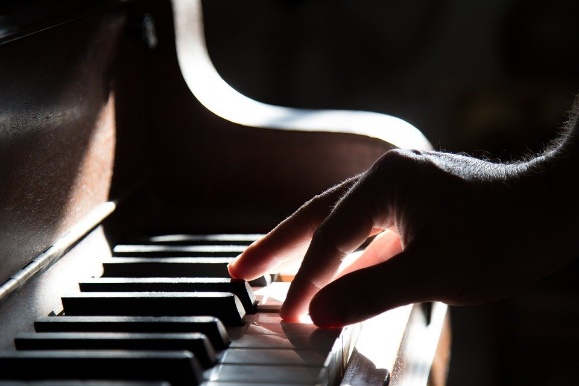 He went to Mathura last night.
I bought some fruit yesterday.
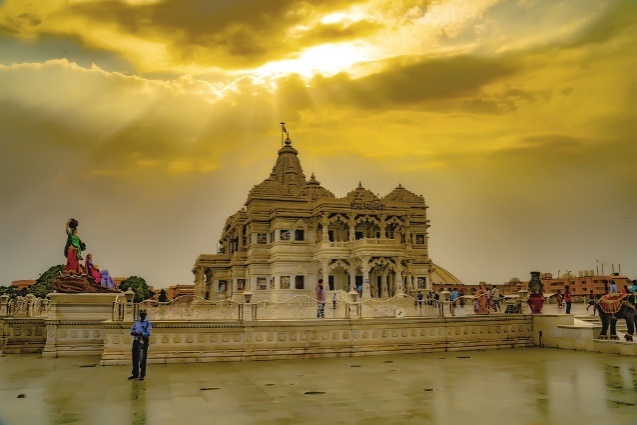 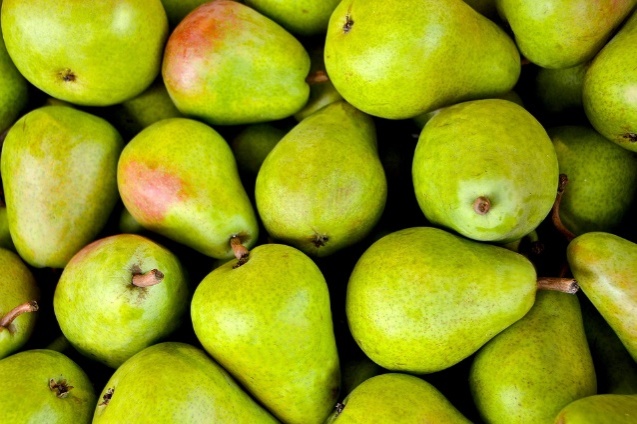 [Speaker Notes: Notes for Teacher – 
Suggestions: <Ideas/ Images/ Animations / Others – To make better representation of the content >
Source of Multimedia used in this slide -  
Madurai: https://pixabay.com/photos/meenakshi-sundareswarar-marriage-1576101/
Piano: https://pixabay.com/photos/piano-hand-playing-music-keyboard-801707/
Fruit: https://pixabay.com/photos/fruits-pears-green-fresh-ripe-1534494/
Mathura: https://pixabay.com/photos/indian-temple-vrindavan-mathura-4782316/]
Rule 1: Form past tense with regular verb
Subject + verb + ‘d’ (or ‘ied’ or ‘ed’)
I liked the movie. (like + d)
She asked for directions to the railway station. (ask + ed)
She danced gracefully. (dance + d)
The little child cried when he saw the tiger (cry - y + ied)
He finished his work by seven o’ clock (finish + ed)
[Speaker Notes: Notes for Teacher – 
Suggestions: <Ideas/ Images/ Animations / Others – To make better representation of the content >
Source of Multimedia used in this slide -]
Rule 2: Form past tense with irregular verb
Verb changes completely
[Speaker Notes: Notes for Teacher – 
Suggestions: <Ideas/ Images/ Animations / Others – To make better representation of the content >
Source of Multimedia used in this slide -]
Some common irregular verbs
[Speaker Notes: Notes for Teacher – The teacher can use the lists of words and give the students enough practice to understand their usage.  
Suggestions: <Ideas/ Images/ Animations / Others – To make better representation of the content >
Source of Multimedia used in this slide -]
Words that do not change
[Speaker Notes: Notes for Teacher – The teacher can use the lists of words and give the students enough practice to understand their usage.  
Suggestions: <Ideas/ Images/ Animations / Others – To make better representation of the content >
Source of Multimedia used in this slide -]
MM INDEX
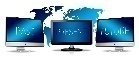 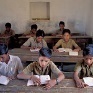 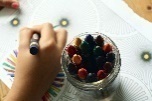 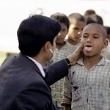 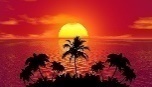 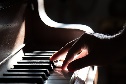 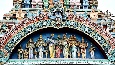 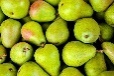 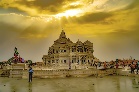 [Speaker Notes: Notes for Teacher - < Information for further reference or explanation >
Suggestions: <Ideas/ Images/ Animations / Others – To make better representation of the content >
Source of Multimedia used in this slide -  <Please provide source URL where we find the image and the license agreement>]